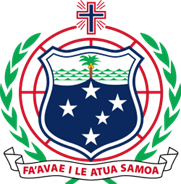 The integration of National Competency Standards into TVET Stream’s Programs on students’ readiness for employment and transitioning to PSET.
Ministry of Education Sports and Culture
Focus of presentation
Relevance of TVET programs
Quality of School Programs
Improvement of Resources in Schools
[Speaker Notes: 3 main areas MESC is asked to speak about to highlight relevance, quality and resourcing of TVET in schools]
Background of TVET Study, Analysis, Policy  and Reforms
[Speaker Notes: Historically TVET subjects were taught as a general subject from year 9-year 13 for students who choose to explore TVET. TVET curriculum was part of the general curriculum and each subject has its own individual curriculum statement. The following studies  in 2014- 2017 informed the development of the TVET Policy in 2018, and later in 2019 the development of the 4 year level.]
1. Relevance of TVET programmes
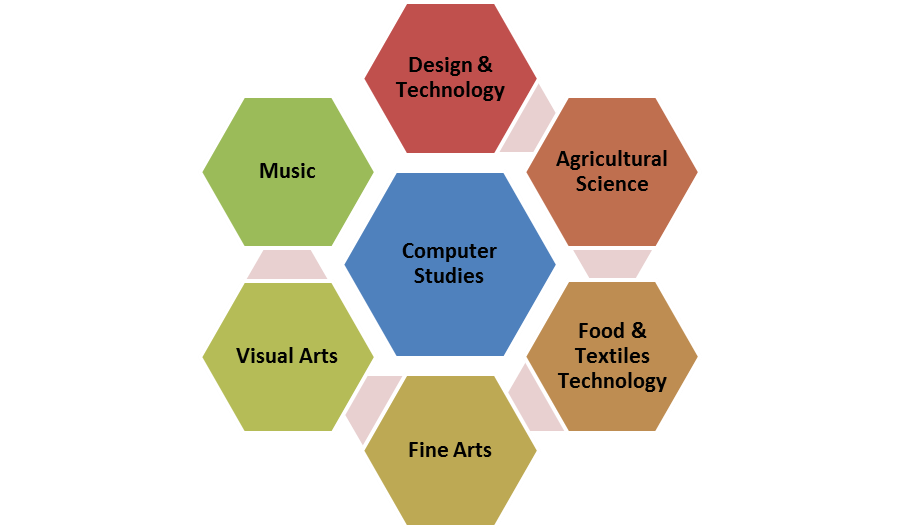 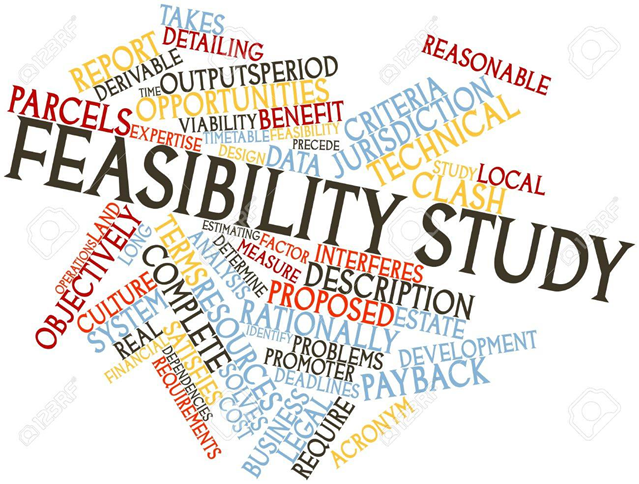 Feasibility Study in 2014 & Evaluation and Analysis of TVET curriculum 2017 concluded that “ TVET subjects were outdated and irrelevant to the needs of labour market”
2014-2020TVET subjects offered  as part of the general secondary curriculum Year 9-Year 13
[Speaker Notes: Relevance as defined in the Ministries TVET Policy is “TVET programmes that are aligned with national priorities, support personal and professional development and meet societal andlabour market demands. 
The outcome of the Feasibility study commissioned by AUSAID in 2014 and Evaluation Analysis in 2017 has informed the development of the Ministries TVET Policy addressing through it’s Policy areas TVET issues and concerns identified in the studies of 2014-2017. This has further amalgamated the development of the new four year level focusing on relevance through TVET pathways offered at Year 9 and specializing at Year 10-Year 12.]
Addressing Relevance in TVET for schools as per National TVET Policy 2018-2023
Upgrade Of Teachers and TVET Professionals
Re-packaging of Curriculum & Assessment
Flexible Pathways in TVET programs & curriculum deliver to labour market needs
Participation of Females in TVET programs
Effective Governance and Partner Support to strengthen TVET
ICT in TVET enable access of e-learning
Sustainability of Resources
Educating Parents
[Speaker Notes: There are 11 policy areas in the MESC National TVET Policy used by MESC to address TVET in schools only 8 are highlighted in this presentation. All of the above 8 are now either in place, working towards development of part and parcel of the on-going support provided by TDAD and Curriculum or ICT divisions. Others addressed through the OGG .]
In line with the Sector (MEL) Monitoring Evaluation & Learning KPI  the Ministry is expected to achieve a :
“certain % of Government secondary schools providing at least 3 repackaged TVET programs “ 
By 2020 98% of Colleges offer a TVET subject/s  with only 2% not offering any TVET subjects  at year 12 & year 13
Data for 2020 shows that the number of students opting for a suite of  TVET subjects increase across all subjects by Year 13 compared to Year 12. 
It is an indication that more students are trending towards TVET pathways
Addressing Relevance in TVET Pathwaysthrough the new Four Year Level (4YL)
Phase 3: Introduction of repackaged TVET courses in 4 Year Level 
(2024-2027)
Phase 1: Review of TVET curriculum to align with learning and career pathways (2016-2020)
Phase 2: Re-packaging of TVET courses (2021-2023)
[Speaker Notes: The development of the 4 year level gives emphasis to TVET learning pathways and drawing the link between college and higher education (Foundation) and or Post secondary education. The Ministry’s role is to ensure that students are equipped with the core knowledge and skills to further education through NUS or SQA and or APTC. This includes the repackaging of TVET courses already in the pipeline for discussion with SQA.]
TVET Pathways to NUS and PSET
[Speaker Notes: 4 YEAR LEVEL will ensure that TVET pathways are in line with NUS OR PSET provider standards and or accreditation systems in place to empower relevance and quality. This is the intent of the 4 yearlevel including the 2 stream of Math's, English relevance to TVET students so that they are able to pursue Vocational at the Higher level and PSET LEVELS.]
2. Quality of School Programs
3. Improving resources in schools
Curriculum statements
Teachers Manuals
Training of Teachers
Professional Developments
 Student Text books
Teacher support
Moodle and Zoom
On-line resources
Television Programs
Web-site
One Government Grant to fund resources and classroom needs
[Speaker Notes: These are ALL continuous efforts and development in place by MESC to support the resourcing of schools in preparing themselves for TVET education in college.]
Building better TVET pathways lies in our SECTORIAL efforts in addressing issues as a Sector   and changing mindsets toward TVET by sharing ideas, & best practices
This forum is an excellent opportunity for  it 
Manuia ma ia soifua